DIGITAL WORLD OF WORK
BUDAPEST, OCTOBER 6-8
 ANA ISABEL VALENTE
LABOUR RELATIONSHIPS IN A DIGITAL WORLD
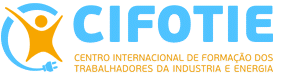 DIGITAL WORLD OF WORK
THE INDUSTRIAL REVOLUTIONS MADE A LOT OF CHANGES IN LABOUR RELATIONSHIPS AND IN THE WORLD AS IT WAS KNOWN.


FROM THE FIRST INDUSTRIAL REVOLUTION TO THE DIGITAL REVOLUTION A LONG PATH HAS BEEN MADE IN A VERY SHORT TIME.
BUDAPEST, OCTOBER 6-8 
ANA ISABEL VALENTE
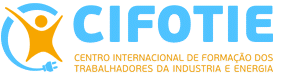 DIGITAL WORLD OF WORK
THE 1ST INDUSTRIAL REVOLUTION STARTED IN ENGLAND IN THE SECOND HALF OF THE XVIII CENTURY UPON THE INVENTION OF THE STEAM MACHINE.
IT WAS THE CORK AND STEAM REVOLUTION.
UNSKILLED WORKERS, THE LARGE MAJORITY, BECAME EMPLOYEES WHILE THE MORE SKILLED WERE PAID BY OUTPUT OR PIECEWORK.

IT WAS THE BASIS OF MARXISM.
BUDAPEST, OCTOBER 6-8
 ANA ISABEL VALENTE
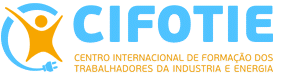 DIGITAL WORLD OF WORK
THE 2ND INDUSTRIAL REVOLUTION HAPPENED WITH THE INDUSTRIAL DEVELOPMENT OF THE POST-WAR.
IT WAS THE TIME FOR THE METAL, METALLURGY AND CHEMICAL INDUSTRIES.
NEW METHODS: SERIAL PRODUCTION, NONE OR FEW INOVATION ON WORKING PRACTICES.
VERTICALISATION OF WORKING RELATIONSHIPS – FORDISM AND TAYLORISM
UNSKILLED WORKERS WITH MECHANICAL FUNCTIONS.
BUDAPEST, OCTOBER 6-8
 ANA ISABEL VALENTE
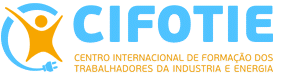 DIGITAL WORLD OF WORK
THE 4TH INDUSTRIAL REVOLUTION, IF WE CONSIDER THE 3RD AS THE MEDIA REVOLUTION, STARTED AFTER THE SEVENTIES LAST CENTURY AND IS STILL ON GOING.
IT´S THE DIGITAL REVOLUTION. 
DEMAND FOR TECHNOLOGY AND SPECIALIZED LABOUR FORCE.
COMPUTARIZATION, BIOTECHNOLOGY, MICROELECTRONICS, INFORMATICS MAKE PRODUCTION MORE FLEXIBLE AND IMPROVE EFFICIENCY.
THE WORLD IS JUST A “CLICK AWAY”
GIANT STEPS HAVEN BEEN TAKEN TOWARDS GLOBALISATION
BUDAPEST, OCTOBER 6-8
 ANA ISABEL VALENTE
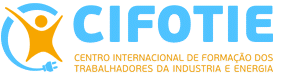 DIGITAL WORLD OF WORK
CHALLENGES
NONE EUROPEAN COUNTRY IS ABLE TO SUCCED ALONE ON THE DIGITAL WORLD
USA AND CHINA ARE THE SCALE EUROPE NEEDS TO BE COMPARE TO
A COMMON STRATEGY IS NEEDED
A RELIABLE AND PREDICTABLE ENVIRONMENT IS VITAL
COOPERATION BETWEEN MEMBER STATES IS THE KEY
THE DIFFERENCES ON INDUSTRIAL PRODUCTION AND TECHNOLOGICAL DEVELOPMENT BETWEEN MEMBER STATES ARE CAUSE FOR CONCERN
BUDAPEST, OCTOBER 6-8
 ANA ISABEL VALENTE
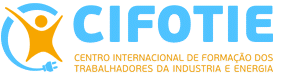 DIGITAL WORLD OF WORK
CHALLENGES IN THE LABOUR MARKET
DIGITAL ECONOMY AFFECTS ALL THE PROFESSIONS IN LABOUR MARKET
CHANGES ON JOB DESCRIPTION, SKILLS AND QUALIFICATIONS, EDUCATION AND TRAINING, WORK ENVIRONMENT AND PROCESS ORGANIZATION, CONTRACTUAL RELATIONSHIPS, WORK METHODS, CAREER PLANNING, ARE THERE
HOW TO DEAL WITH A TECHNOLOGY THAT IS LEADING BUT CAN LEAVE A LOT OF PEOPLE BEHIND
SKILLS MUST BE IMPROVED TO ENSURE THAT INDIVIDUALS ARE ABLE TO ADAPT AND TO MEET THE NEEDS OF INTERNACIONAL MOBILITY
PROMOTE PUBLIC AND PRIVATE INVESTMENT ON VOCATIONAL EDUCATION AND TRAINING
DIGITALISATION LEADS TO THE DISMISSAL OF A LARGE NUMBER OF WORKERS, AFFECTING HARDLY THE MIDDLE CLASS AND THE ELDERS
BUDAPEST, OCTOBER 6-8
 ANA ISABEL VALENTE
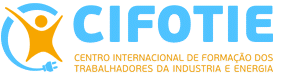 DIGITAL WORLD OF WORK
WHAT CAN WE DO?


FIRST OF ALL WE MUST REALISE THAT DIGITAL WORLD IS HERE TO STAY
BUDAPEST, OCTOBER 6-8 
ANA ISABEL VALENTE
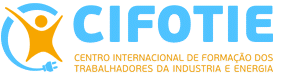 DIGITAL WORLD OF WORK
LOCAL MOTORS PRODUCED THIS CAR – STRATI – THROUGH A CROUNDSOURCING PLATFORM FOR THE DESIGN PROJECTS AND THE ALL CAR WAS 3D PRINTED
BUDAPEST, OCTOBER 6-8
 ANA ISABEL VALENTE
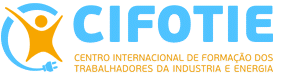 DIGITAL WORLD OF WORK
ALSO THIS OBJECTS WERE 3D PRINTED
BUDAPEST, OCTOBER 6-8
 ANA ISABEL VALENTE
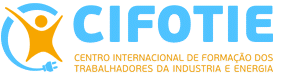 DIGITAL WORLD OF WORK
DIGITALISATION OPENS OPPORTUNITIES AND 	MORE 	OPTIONS TO SELF RESPONSABILITY 
	AND PERSONAL  FREEDOM ON WORK 	SCHEDULE AND   	WORKPLACE
	IT ALSO OPENS BUSINESS OPPORTUNITIES
	YOUNG PEOPLE ARE INOVATING AND BECOMING 	ENTREPRENEURS
	NEW FORMS OF WORK APPEAR IN THE GREY LINE 	BETWEEN EMPLOYED WORK AND  FREELANCE 	WORK
BUDAPEST, OCTOBER 6-8 
ANA ISABEL VALENTE
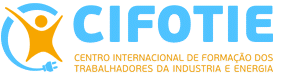 DIGITAL WORLD OF WORK
WE MUST INSURE:
		SOCIAL RELATIONSHIPS STABLE
		SOCIAL COHESION
		BETTER SKILLS FOR BETTER JOBS
		QUALIFIED WORKFORCE
		DECENT WORK 
		FAIR INCOME
BUDAPEST, OCTOBER 6-8 
ANA ISABEL VALENTE
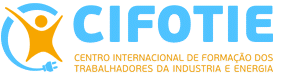 DIGITAL WORLD OF WORK
WE MUST ALSO CORRECT THE IMBALANCES OF THE 	LABOUR MARKET
	AND RECONVERT THE PROFESSIONALS BY PROMOTING 	THEIR SKILLS
	A LOT OF PROFESSIONS END BUT MUCH MORE 	ARE 	CREATED
	ON AN EUROPEAN LEVEL THERE ARE HUNDRED OF 	THOUSANDS OF JOB VACANCIES ON ICT/IT AND 	TECHNICAL SECTORS, WHICH  REQUIRE A PROPER 	COMMUNICATION
BUDAPEST, OCTOBER 6-8 
ANA ISABEL VALENTE
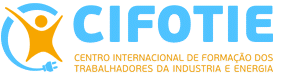 DIGITAL WORLD OF WORK
THE PORTUGUESE CASE

PORTUGAL IS COMMITED WITH THIS DIGITAL REVOLUTION
DIGITAL ECONOMY IS PROFUSELY MENTIONED IN ALL THE OPERATIONAL PROGRAMMES
THE STARTUP’S CREATION IS BOOMING
THERE IS AN AIM TO IMPROVE THE DIGITALISATION PROCEDURE OF THE SME’S WHICH ARE THE OVERWHELMING MAJORITY OF THE ENTREPRISES IN PORTUGAL
AND TO DINAMIZE THE TECHNOLOGY-BASED ENTREPRENEURSHIP
EMPLOYMENT OF ICT SPECIALISTS GROWS MORE THAN 4% PER YEAR SINCE 2000, SEVEN TIMES MORE THAN THE TOTAL EMPLOYMENT IN THE SAME PERIOD
PORTUGUESE PUBLIC ADMINISTRATION MADE A LOT OF EFFORTS TO DEVELOP AND DEPLOY SERVICES ONLINE FOR ENTREPRISES AND CITIZENS WITH SUCCESS. 41% OF INTERNET USERS EXCHANGE FILLES WITH PUBLIC ADMINISTRATION.
BUDAPEST, OCTOBER 6-8
 ANA ISABEL VALENTE
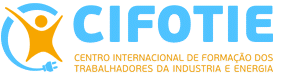 DIGITAL WORLD OF WORK
NEVERTHELESS PORTUGAL FACES A LOT OF CONSTRAINTS
THE WEAKER AREA IS HUMAN CAPITAL. PORTUGAL RANKS 20TH IN HUMAN CAPITAL AMONG EU COUNTRIES (DESI 2016)
ALTHOUGH THE NUMBER OF GRADUATES IN SCIENCES, TECHNOLOGIES AND MATHS IS HIGH, WE HAVE A PROBLEM ON INTERNET USERS, DIGITAL SKILLS AND ICT SPECIALISTS WHOSE NUMBERS ARE VERY LOW
65% OF PORTUGUESE USE INTERNET WEELKY (78% IN EU)
25% OF PORTUGUESE NEVER USED INTERNET (16% IN EU)
48% OF PORTUGUESE DON’T HAVE BASIC DIGITAL COMPETENCIES
ICT/IT SPECIALISTS REPRESENT 2,5% OF EMPLOYED PERSONS, IN SPITE OF THE GROWTH
BUDAPEST, OCTOBER 6-8 
ANA ISABEL VALENTE
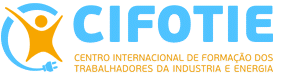 DIGITAL WORLD OF WORK
HOWEVER:
	PORTUGAL SCORES FAIRLY WELL IN INTEGRATING 	DIGITAL TECHNOLOGIES IN THE BUSINESS SECTOR, 	RANKING 9TH 	AMONG EU COUNTRIES, SPECIALLY 
	IN E-COMMERCE
	AND RANKS 8TH AMONG EU COUNTRIES IN DIGITAL 	PUBLIC SERVICES
BUDAPEST, OCTOBER 6-8
 ANA ISABEL VALENTE
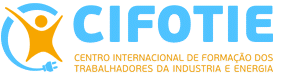 DIGITAL WORLD OF WORK
CONCLUSIONS
BUDAPEST, OCTOBER 6-8 
ANA ISABEL VALENTE
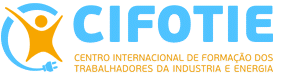 DIGITAL WORLD OF WORK
DIGITAL ECONOMY WILL CHANGE PEOPLE LIFES, MAINLY YOUNG GENERATIONS ONES
PEOPLE BELIEVES THAT JOBS WILL BE BETHER AND PROFESSIONAL OPPORTUNITIES WILL BE MORE 
DIGITAL TECHNOLOGY WILL BE ABLE TO CHANGE THE WORLD, BOTH PERSONAL AND PROFESSIONAL, ALLOWING MORE FLEXIBILITY IN WORK AND MORE SELLECTION IN THE WAY WE WORK
ORGANIZATIONS MUST BE DIGITAL FACILITATORS, ENSURING TO THEIR STAFF THAT THEIR LIFES WILL BE BETTER, BECAUSE THE FIRM IMPLEMENTED THE RIGHT TECHNOLOGIES
BUDAPEST, OCTOBER 6-8
 ANA ISABEL VALENTE
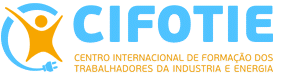 DIGITAL WORLD OF WORK
FOR THE WORKERS DIGITAL WORLD CAN BRING

MORE JOB OPPORTUNITIES

MORE SELF SELLECTION

MORE FLEXIBILITY OF WORK SCHEDULE AND WORKPLACE
BUDAPEST, OCTOBER 6-8 
ANA ISABEL VALENTE
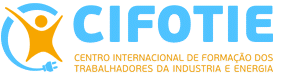 DIGITAL WORLD OF WORK
FOR THE EMPLOYERS

COSTS REDUCTION

MORE FLEXIBILITY IN HIRING

MORE AND BETTER MARKET FOR THEIR GOODS
BUDAPEST, OCTOBER 6-8
 ANA ISABEL VALENTE
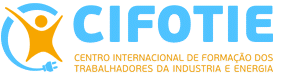 DIGITAL WORLD OF WORK
BUT WE ALL, WORKERS (UNIONS INCLUDED) AND ENTREPRENEURS, FACE THE SAME CHALLENGES
EDUCATION AND TRAINING TO IMPROVE SKILLS AND ALLOW RECONVERTION
A MOTIVATED AND QUALIFIED WORK FORCE, DECENT JOBS AND FAIR INCOME IS EVERYBODY INTEREST
A BAD MANAGEMENT OF TENSIONS BETWEEN EMPLOYEES AND EMPLOYERS CAN BRING UP PUBLIC OPINION RESISTENCE
BUDAPEST, OCTOBER 6-8 
ANA ISABEL VALENTE
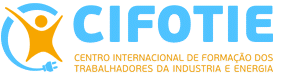 DIGITAL WORLD OF WORK
SO, IT’S ABSOLUTELY ESSENCIAL

SOCIAL DIALOGUE TO ALL LEVELS:

EUROPEAN
NATIONAL
REGIONAL
SECTORIAL
CORPORATE
BUDAPEST, OCTOBER 6-8
 ANA ISABEL VALENTE
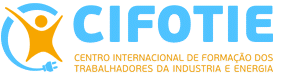 DIGITAL WORLD OF WORK
SOCIAL AND ECONOMIC ENVIRONMENT, AS WELL AS TRADITIONS AND CULTURE ARE DIFFERENT FROM COUNTRY TO COUNTRY

WHERE FORE EVERYBODY MUST PLAY ITS ROLE AND ASSUME A JOINT RESPONSABILITY.
BUDAPEST, OCTOBER 6-8
 ANA ISABEL VALENTE
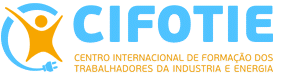 DIGITAL WORLD OF WORK
THANK YOU!
BUDAPEST, OCTOBER 6-8 
ANA ISABEL VALENTE
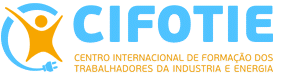